ANGEL KINCHEV PRIMARY SCHOOL
TOGETHER AGAİNST DROPOUT
Eurоpean Day Of Languages
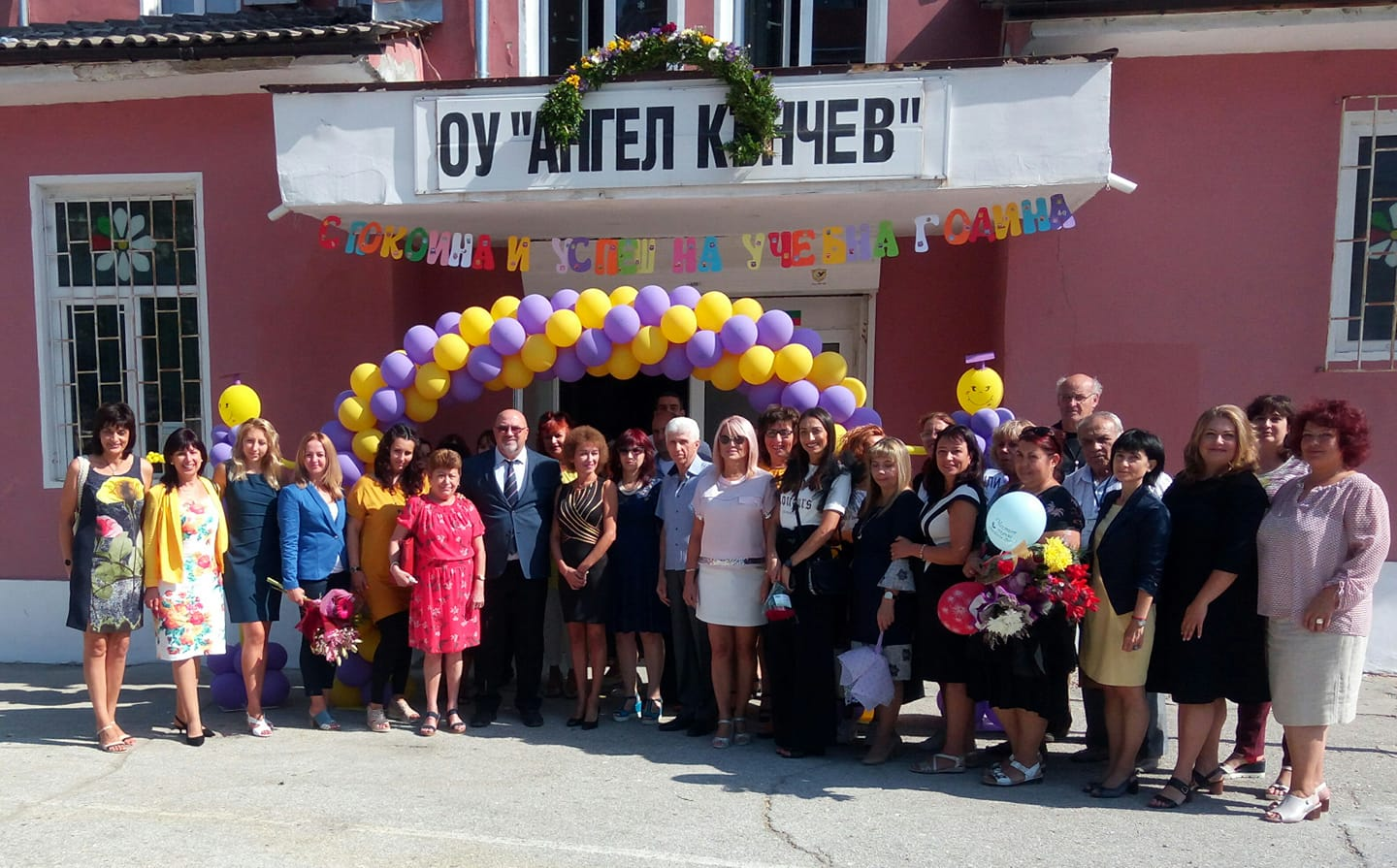 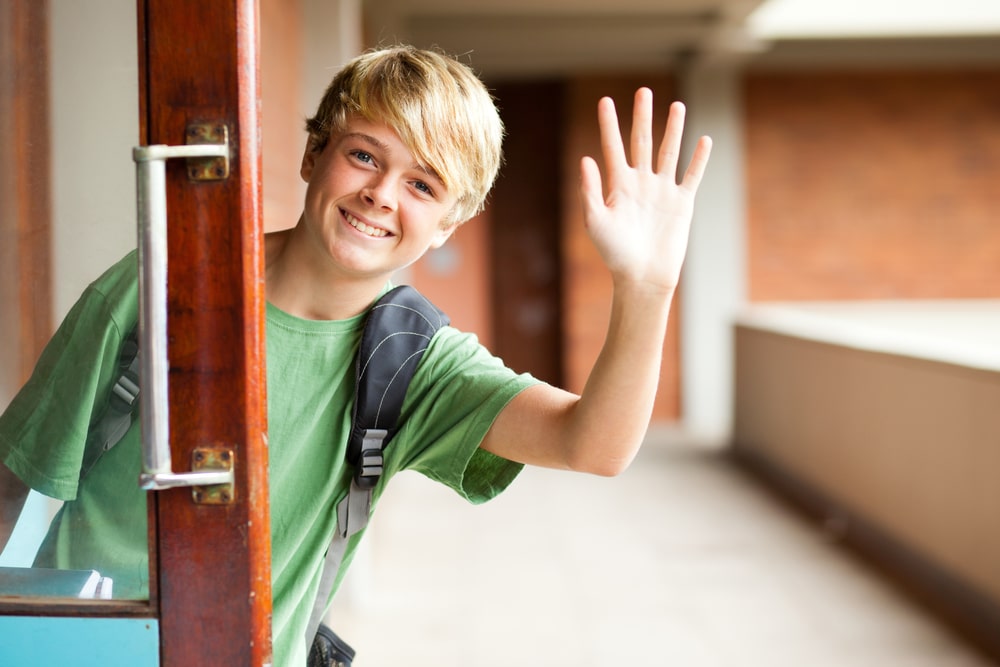 Hello
Здравейте!
Teacher
Учител
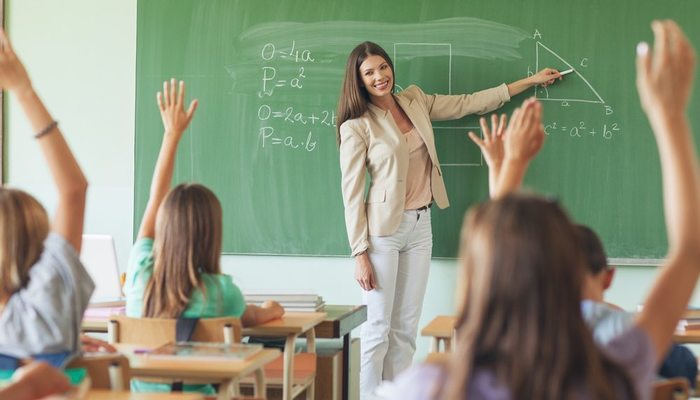 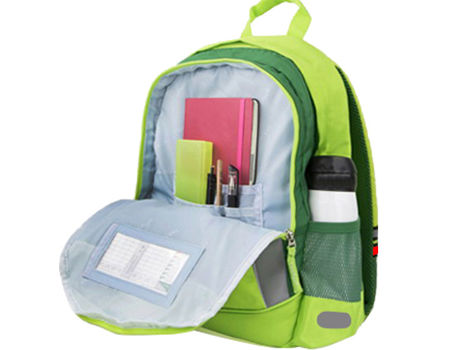 Schoolbag
Училищна раница
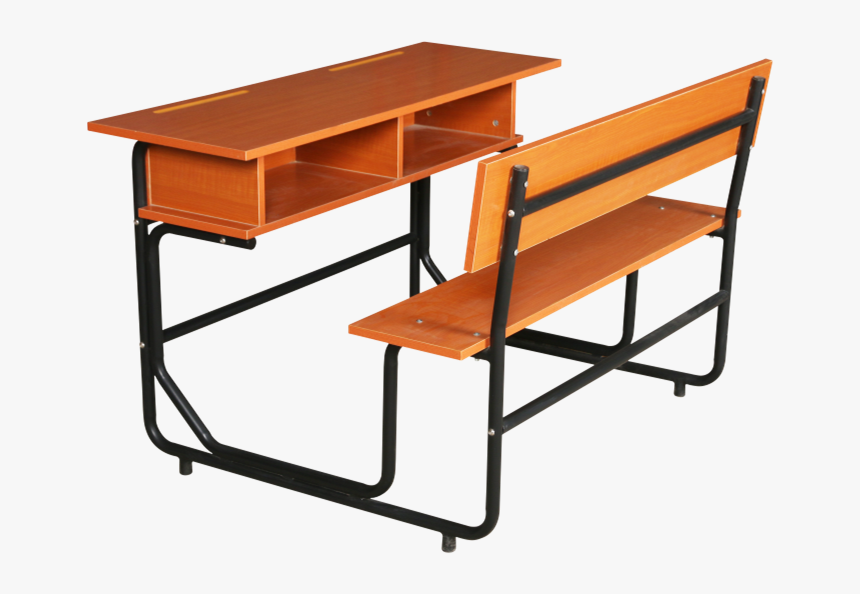 School desk
Училищно бюро
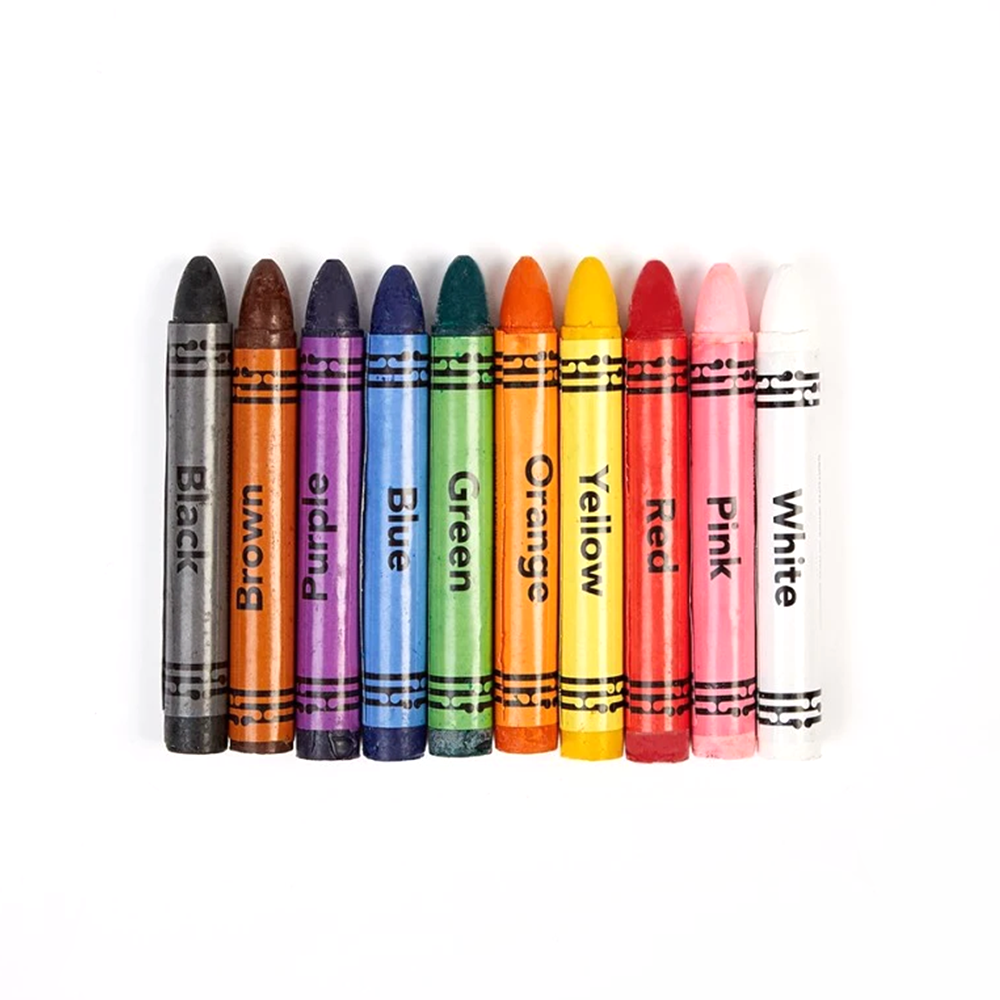 Crayons
Пастели
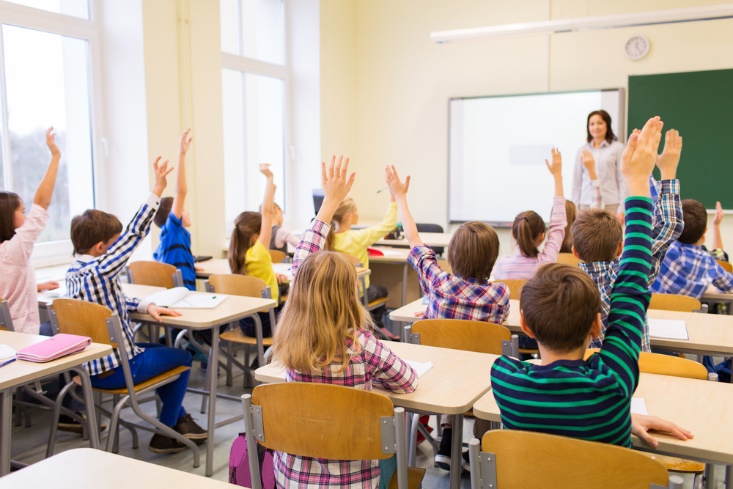 Class
Клас
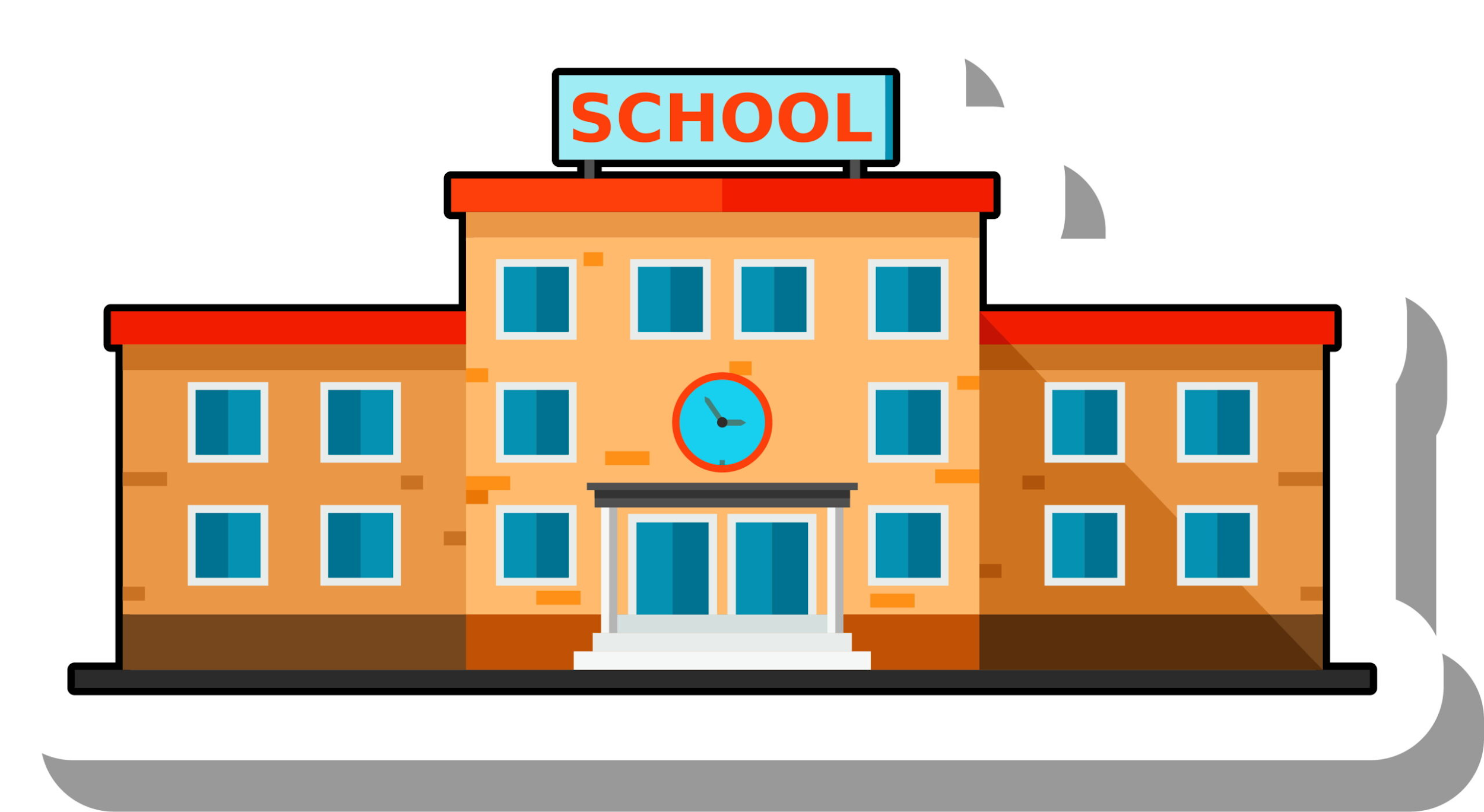 Училище
School
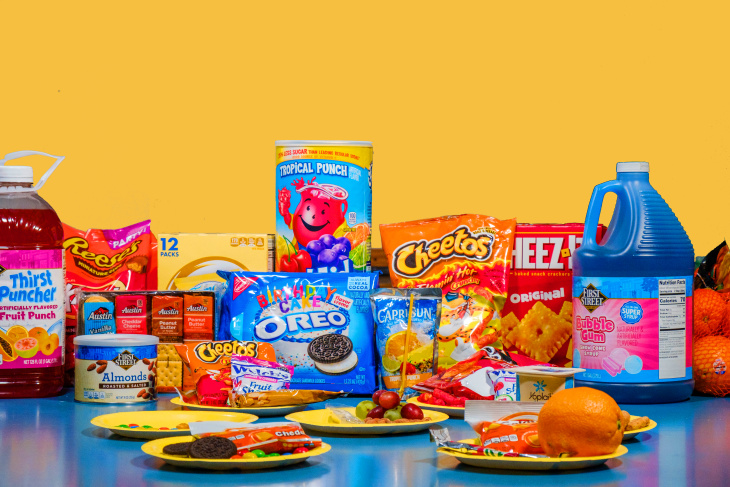 Snack
Сладки
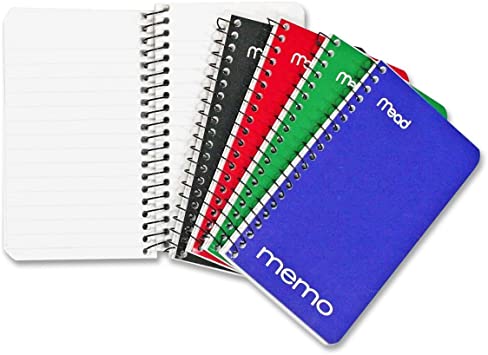 Notebook
Тетрадка
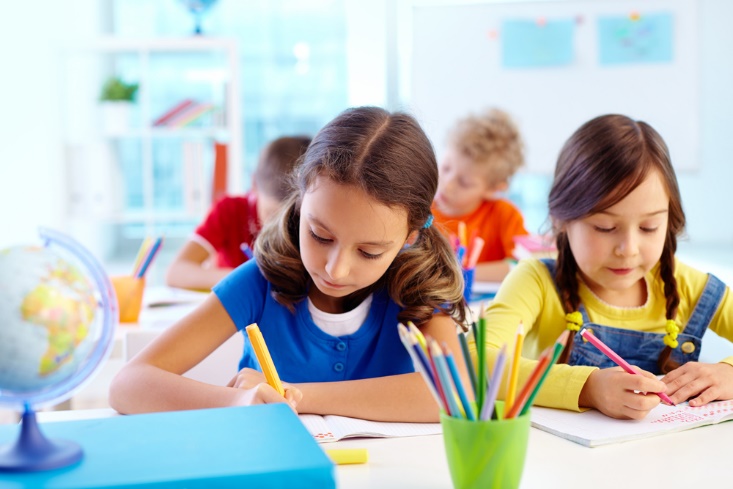 Ученик
Student
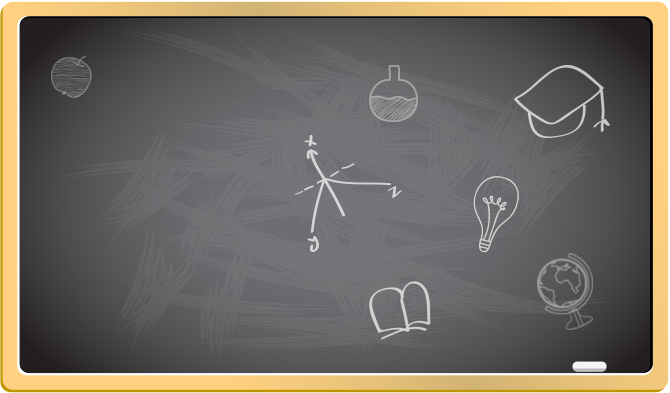 Blackboard
Черна дъска
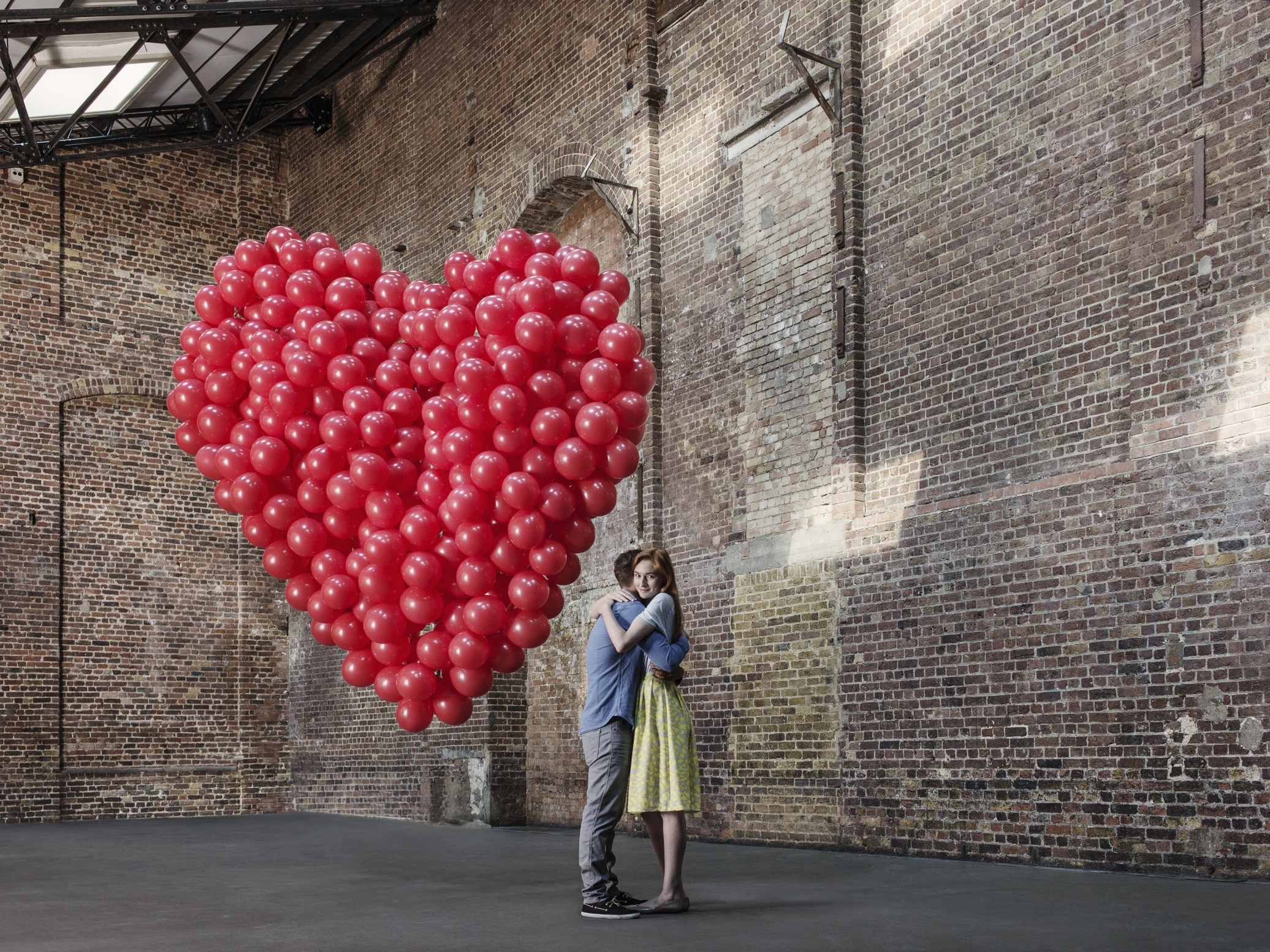 Love
Любов
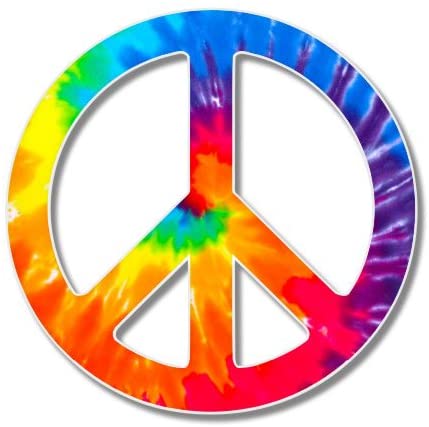 Peace
Мир
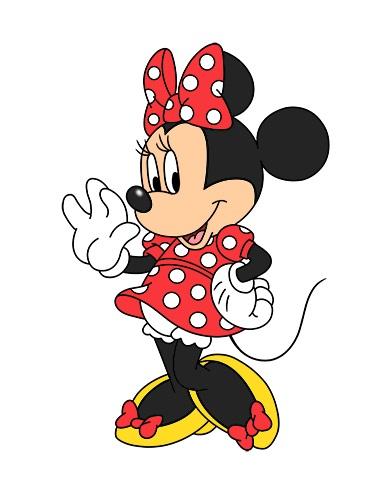 Thank you!
Благодаря!